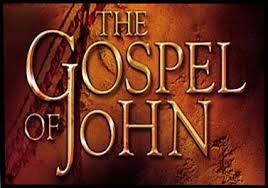 JOHN 17:10-11November 27, 2019
[Speaker Notes: Next Slide]
Jesus said that He prays, “for the which thou hast given me; for they are thine” (KJV).
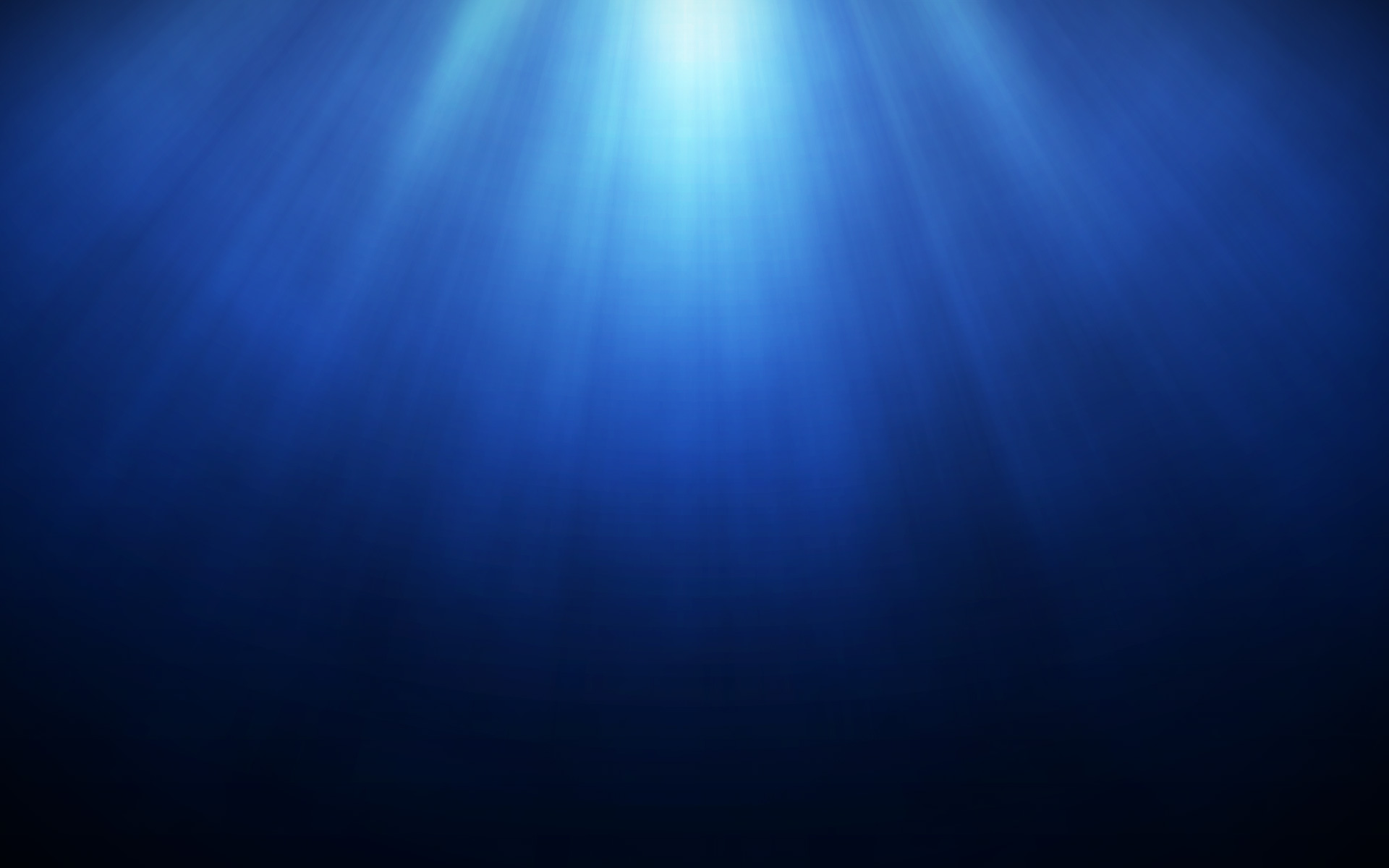 They Were Given To Him By The Father, 
Because They Belong To The Father.
All Things Tangible
The Heavens
The World Below
The Universe
The Earth
“The fulness thereof; the world, and they that dwell therein” (Psalm 24:1)
All Things Intangible
His Nature
His Worship
His Doctrines
His Glory
His Honor
His Perfections
Romans 8:17

“And if children, then heirs; heirs of God, and joint-heirs with Christ…”
Romans 4:17 (ESV)as it is written, "I have made you the father of many nations"—in the presence of the God in whom he believed, who gives life to the dead and calls into existence the things that do not exist.
The Disciples Will Be Subject To…

Wicked Men
Trials and Tribulations
Temptations of Sin
Persecution
Hatred
Weariness in Well Doing
Etc.
“Keep” (tay-reh'-o)

“by implication to detain (in custody; figuratively to maintain); by extension to withhold (for personal ends; figuratively to keep unmarried” (Strong’s Concordance).
Make them “one”
United 
Unified
United in Christ: One Lord, 
One Faith, 
One Baptism